Test sur la somme et diffÉRENCE  DE NOMBRES RELATIFS;  ANGLES DANS UN TRIANGLE
Attention : vous avez droit ENTRE
10 ET 25 secondes par calcul
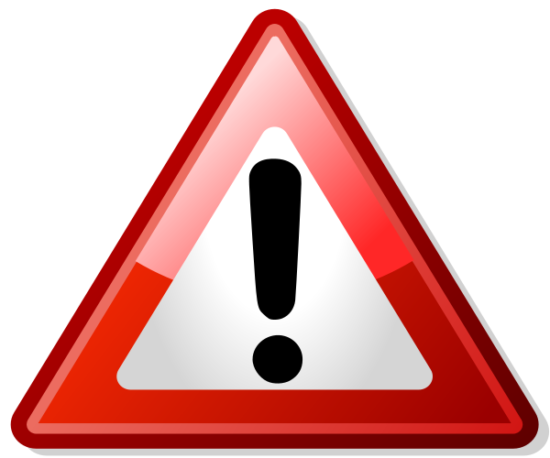 Calcul 1
 4 + 11
Calcul 2
7  ( 13)
Calcul 3
 8,2  12,7
Calcul 4
 5  8 + 23
Calcul 5
3  0,5  9
Calcul 6
28 ÷ 7  5
Calcul 7
9 ÷ 3  7  8
Calcul 8
(18  9)  6
Calcul 9
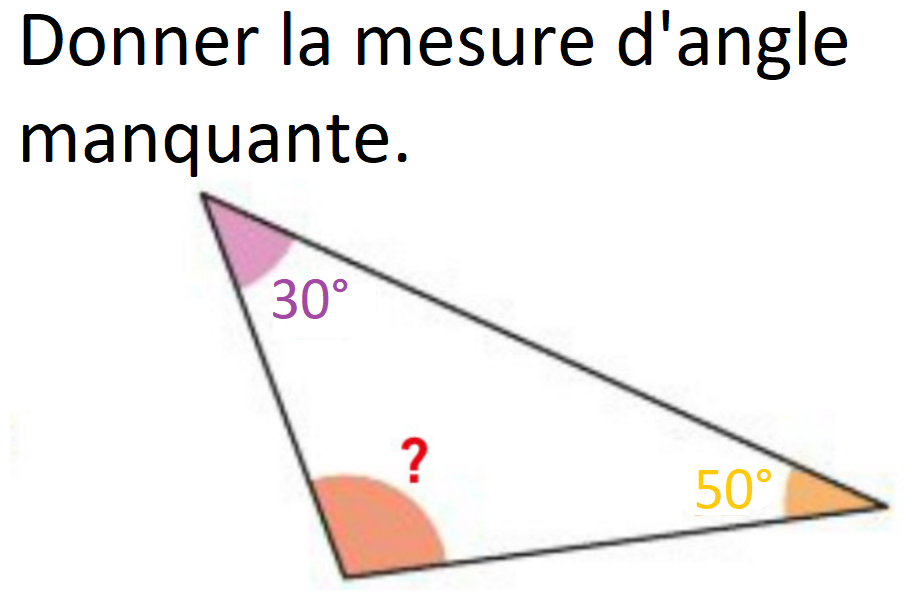 Calcul 10
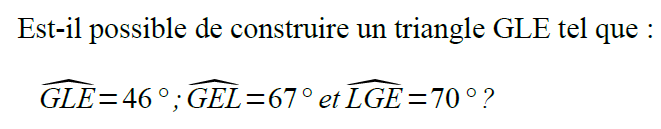 LE TEST EST TERMINÉ